UBND QUẬN LONG BIÊN
TRƯỜNG MẦM NON HOA MỘC LAN
`
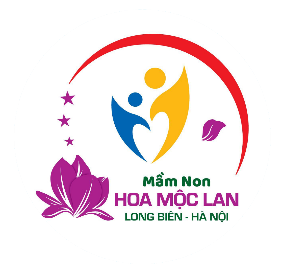 LÀM QUEN VỚI TOÁN
Đề tài: Nhận biết sáng, trưa, chiều, tối
Lớp: Mẫu giáo nhỡ B3.
Lứa tuổi: 4 -5 tuổi
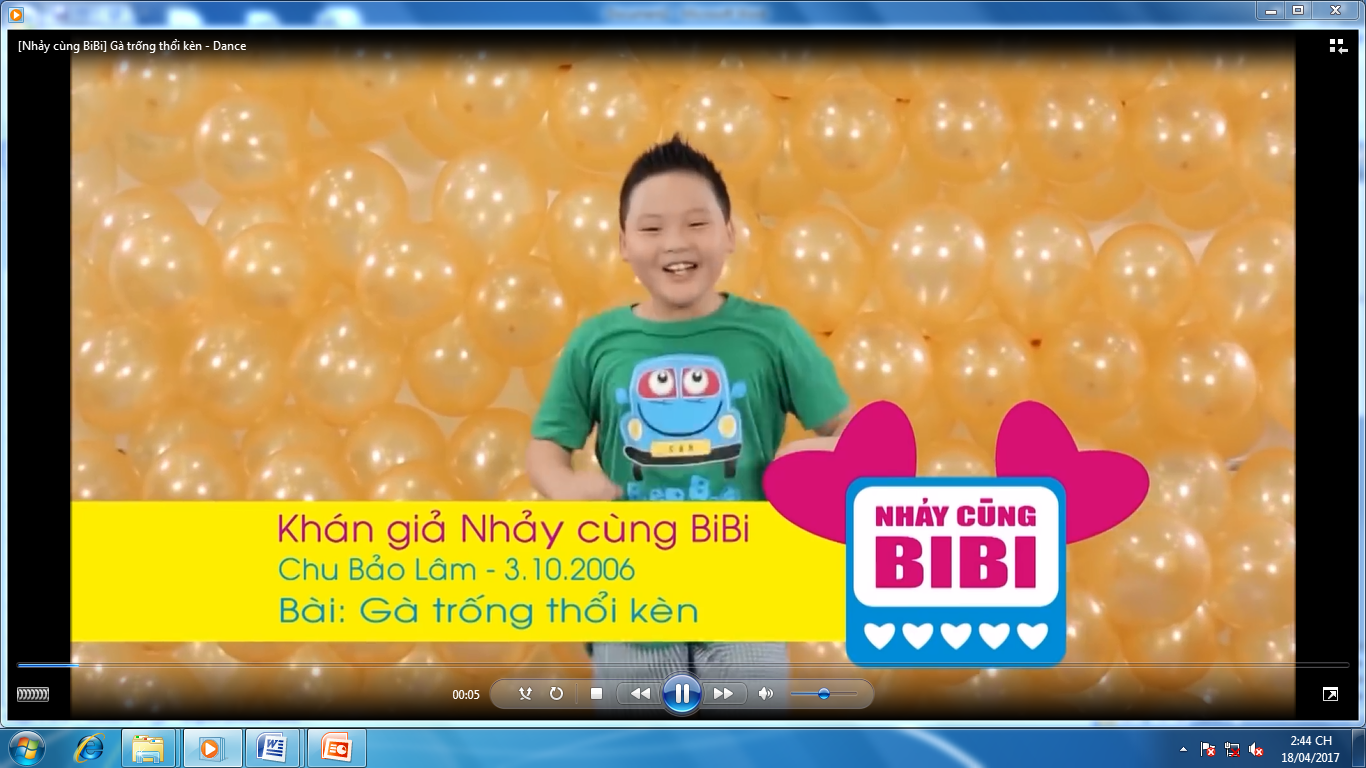 Cảnh buổi sáng
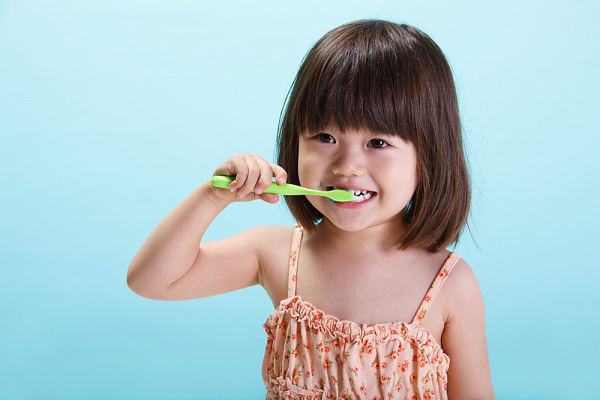 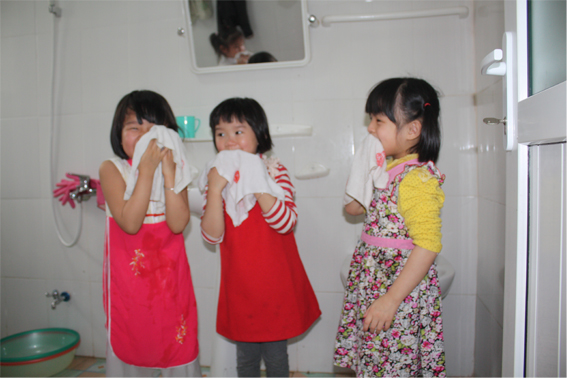 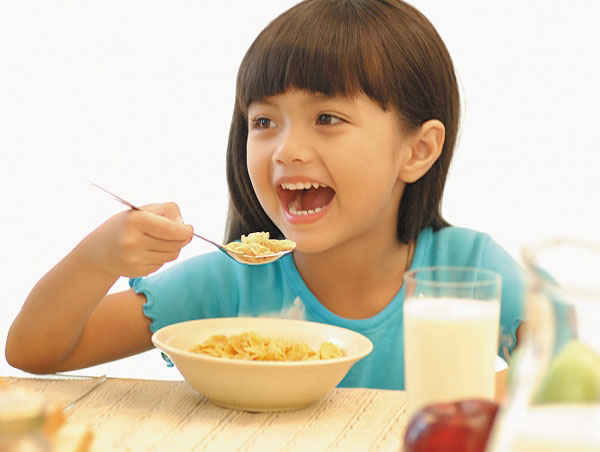 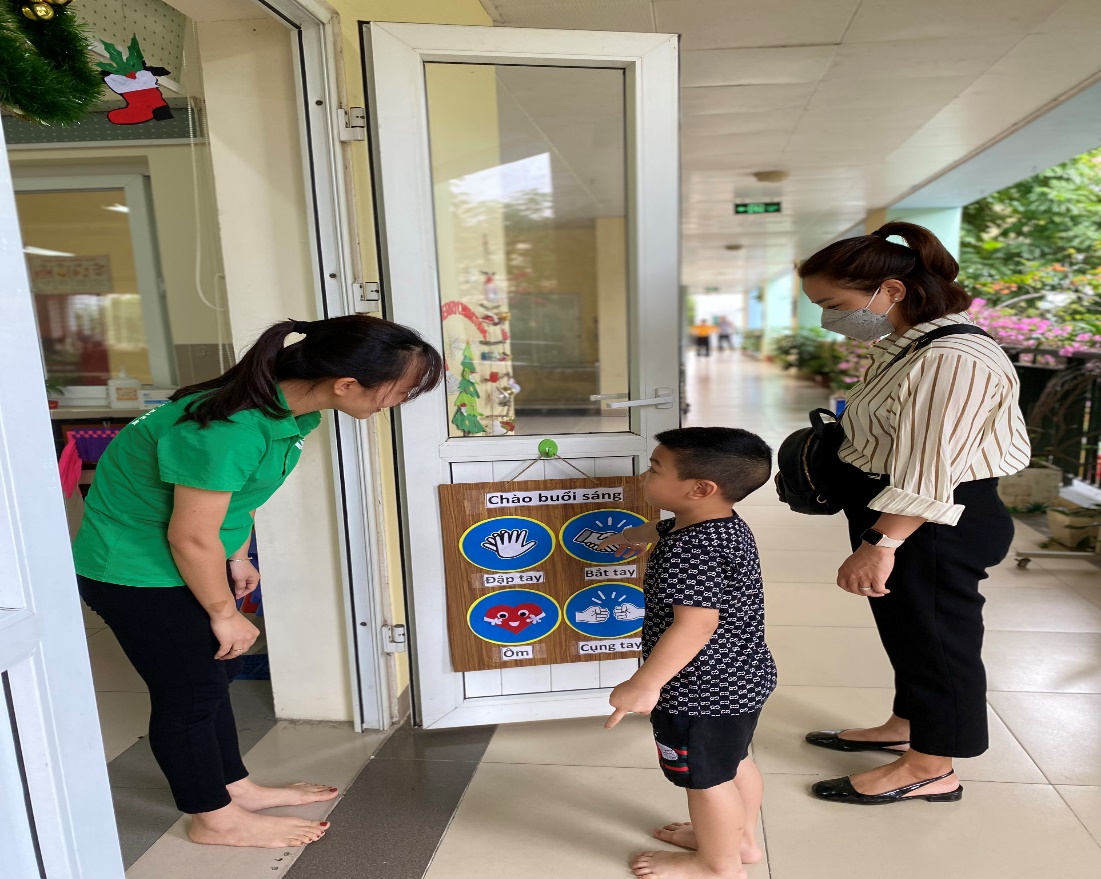 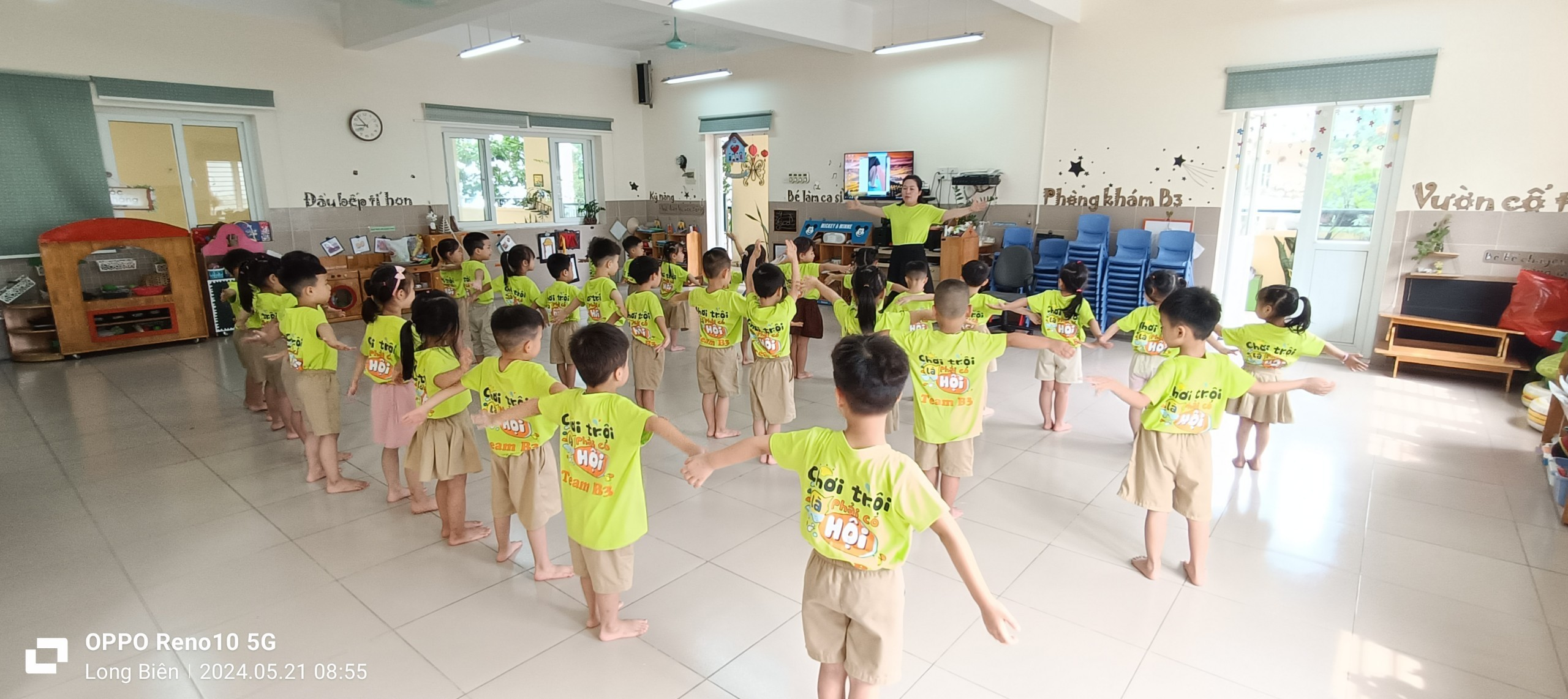 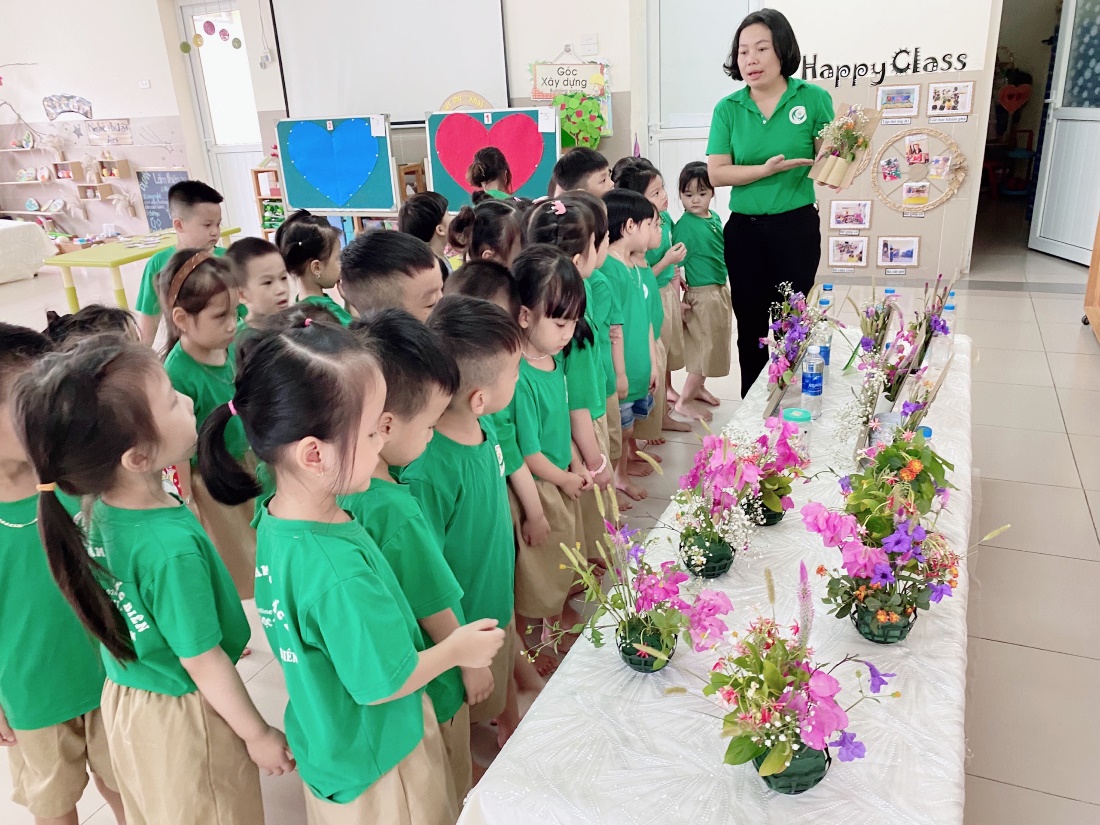 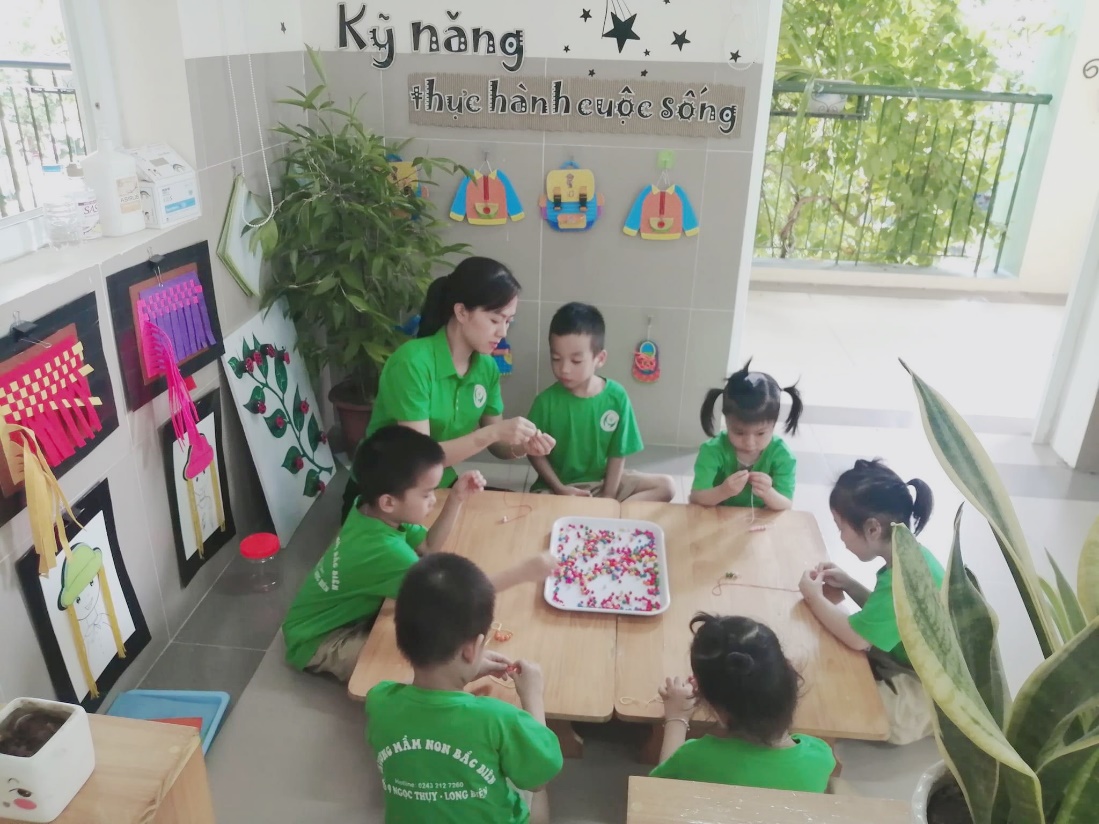 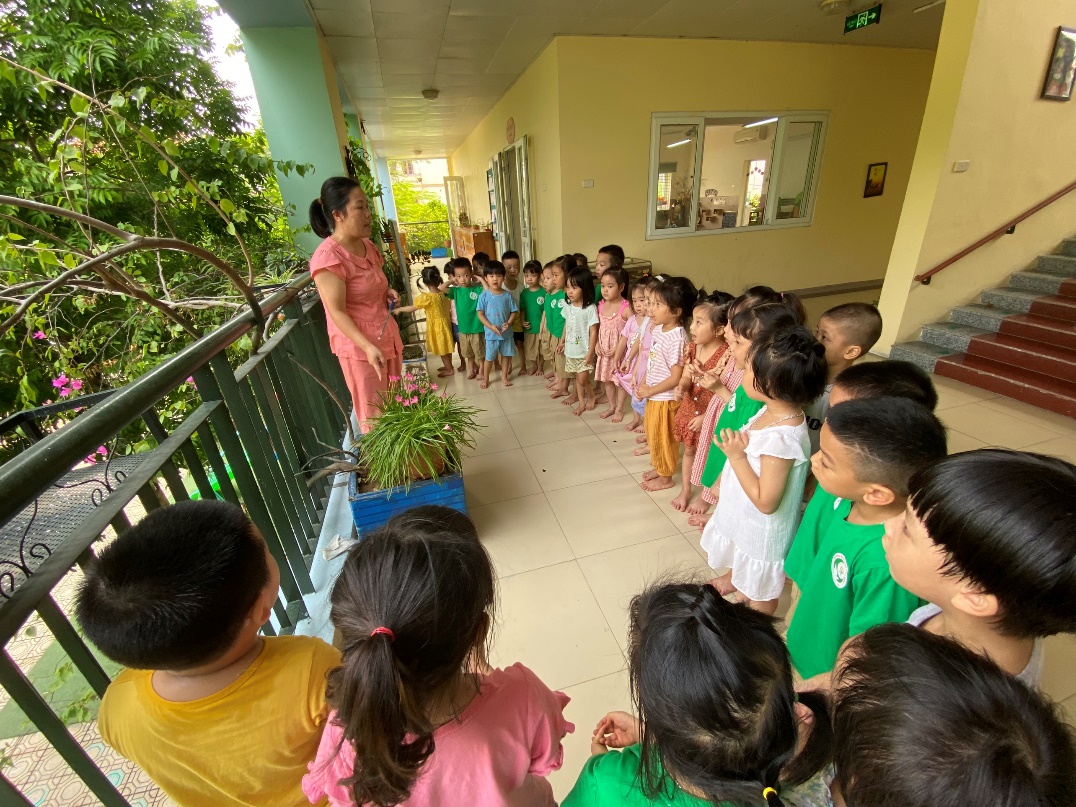 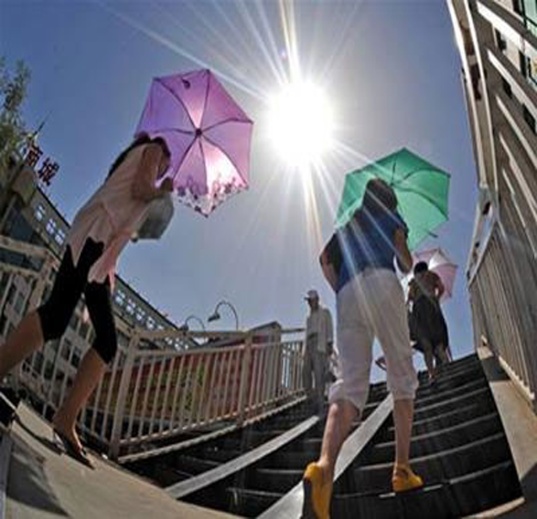 Cảnh buổi trưa
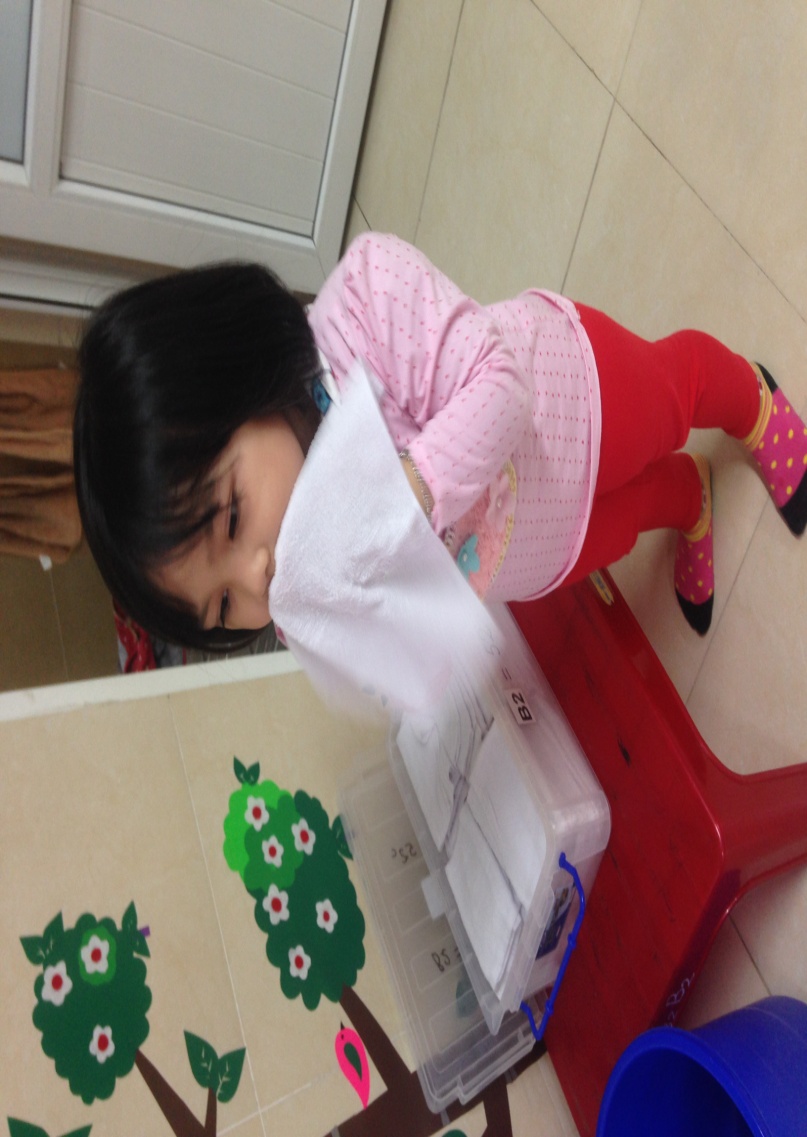 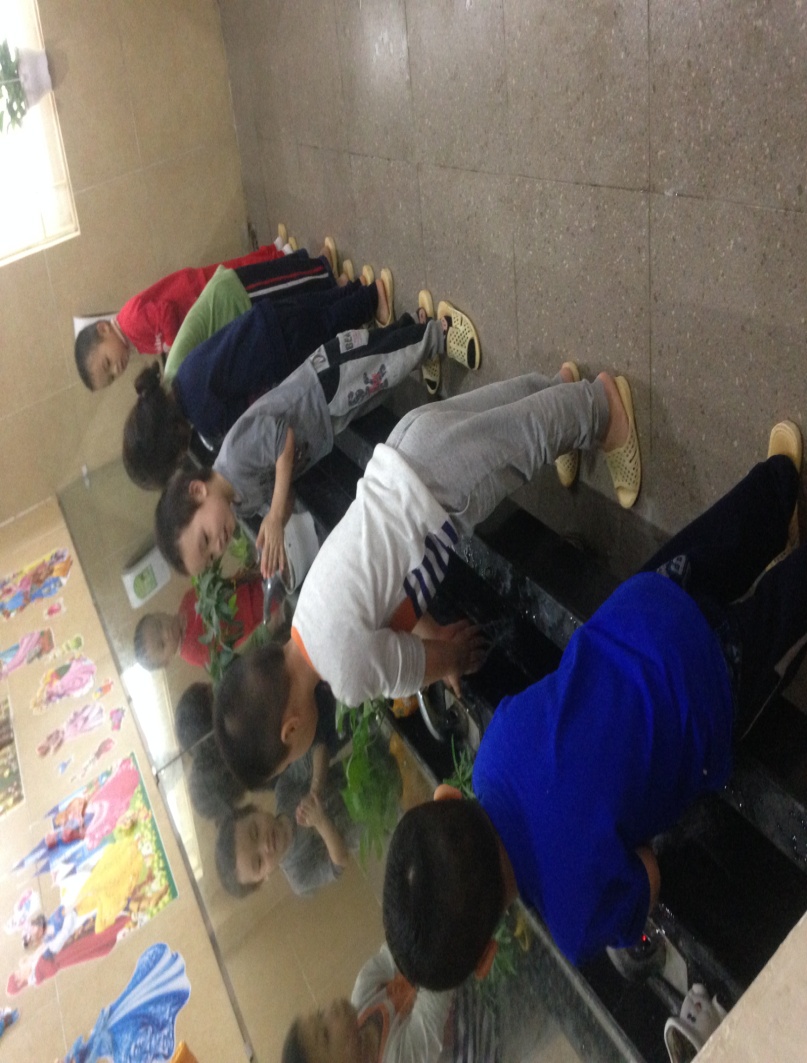 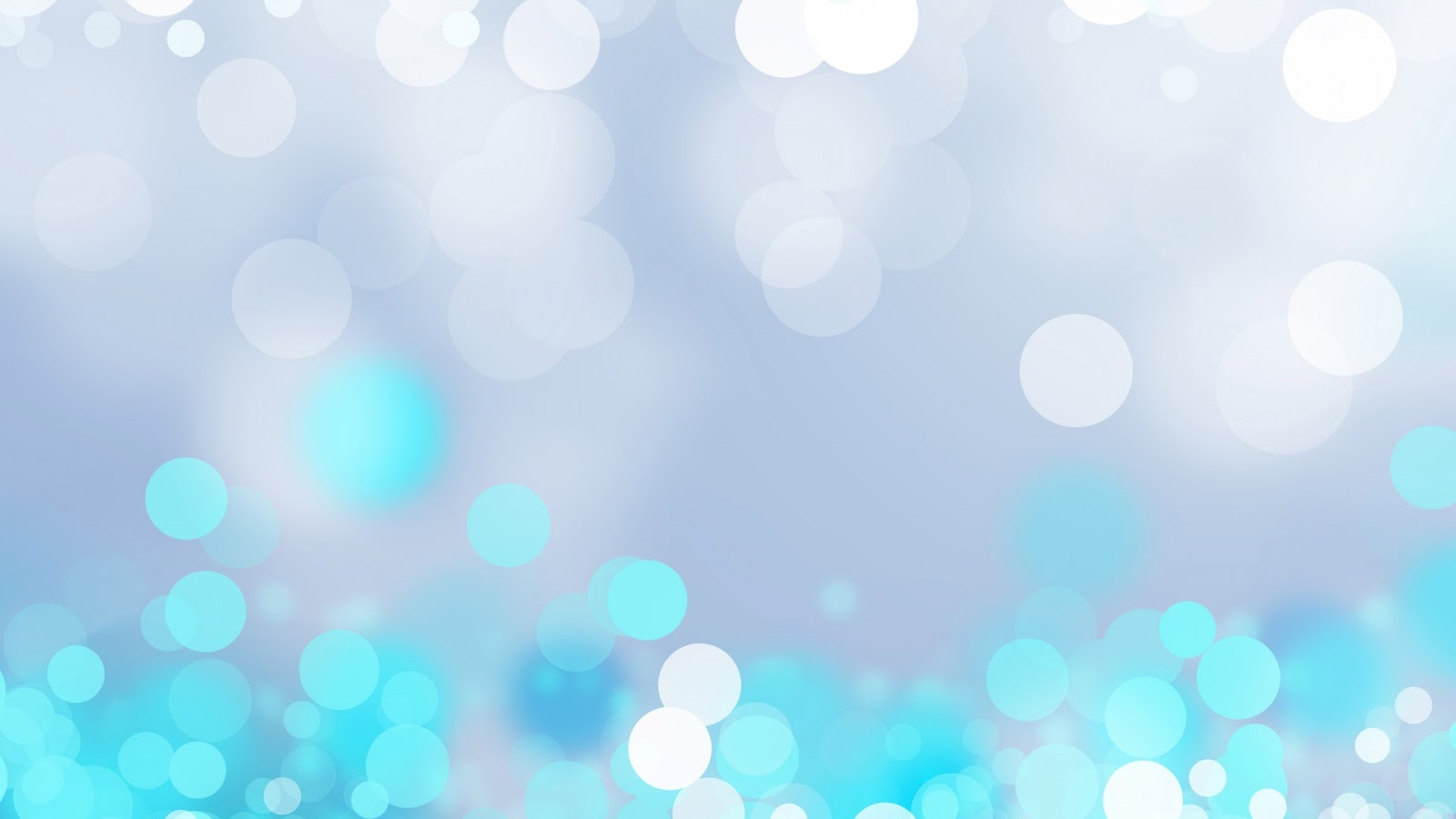 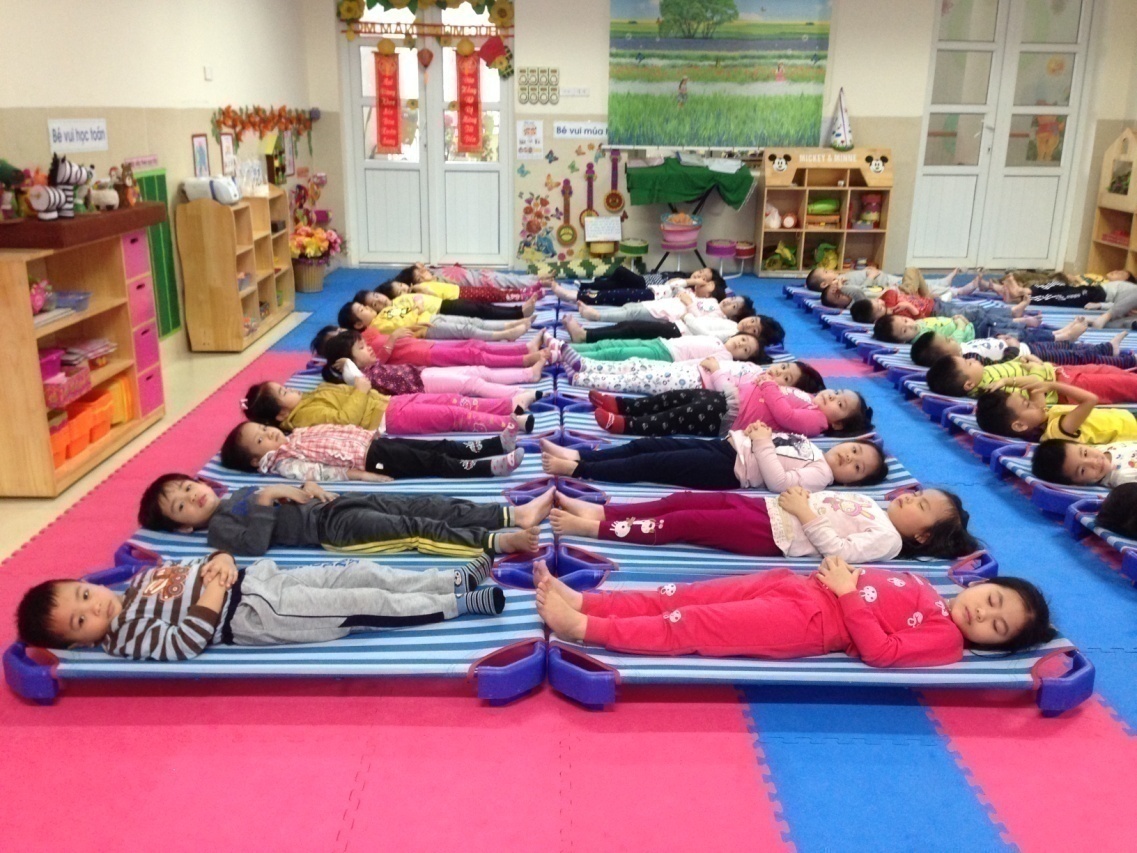 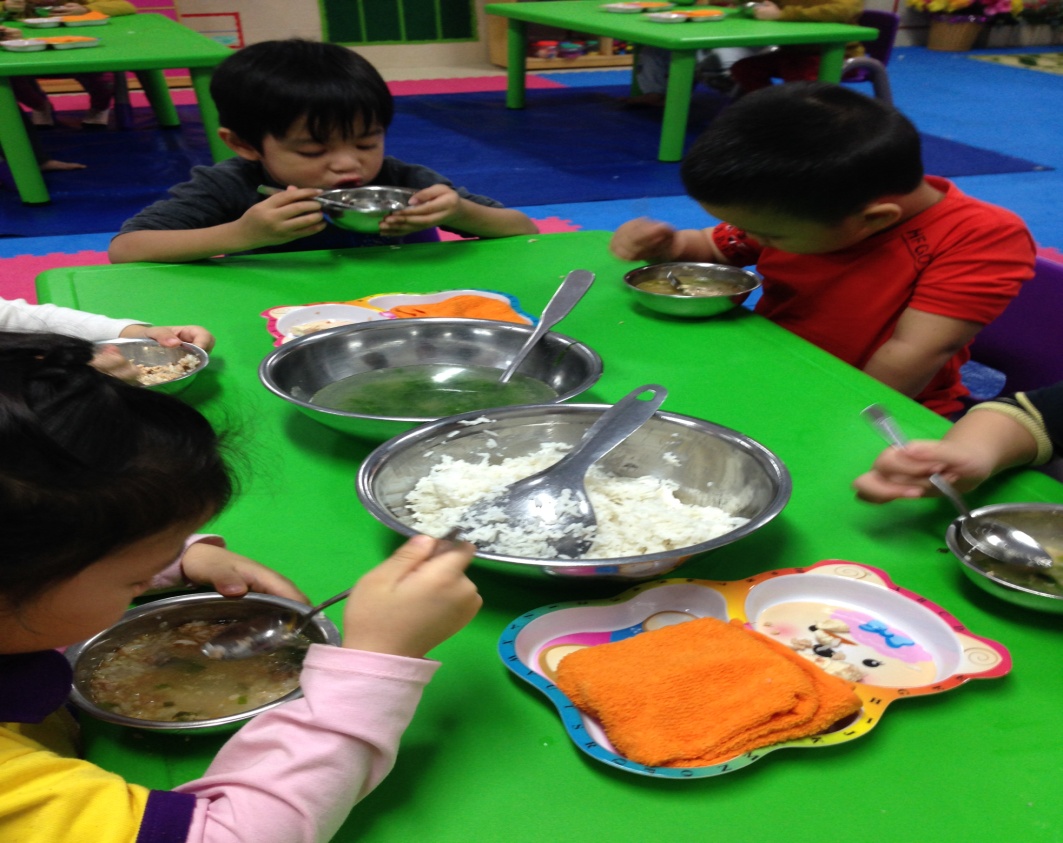 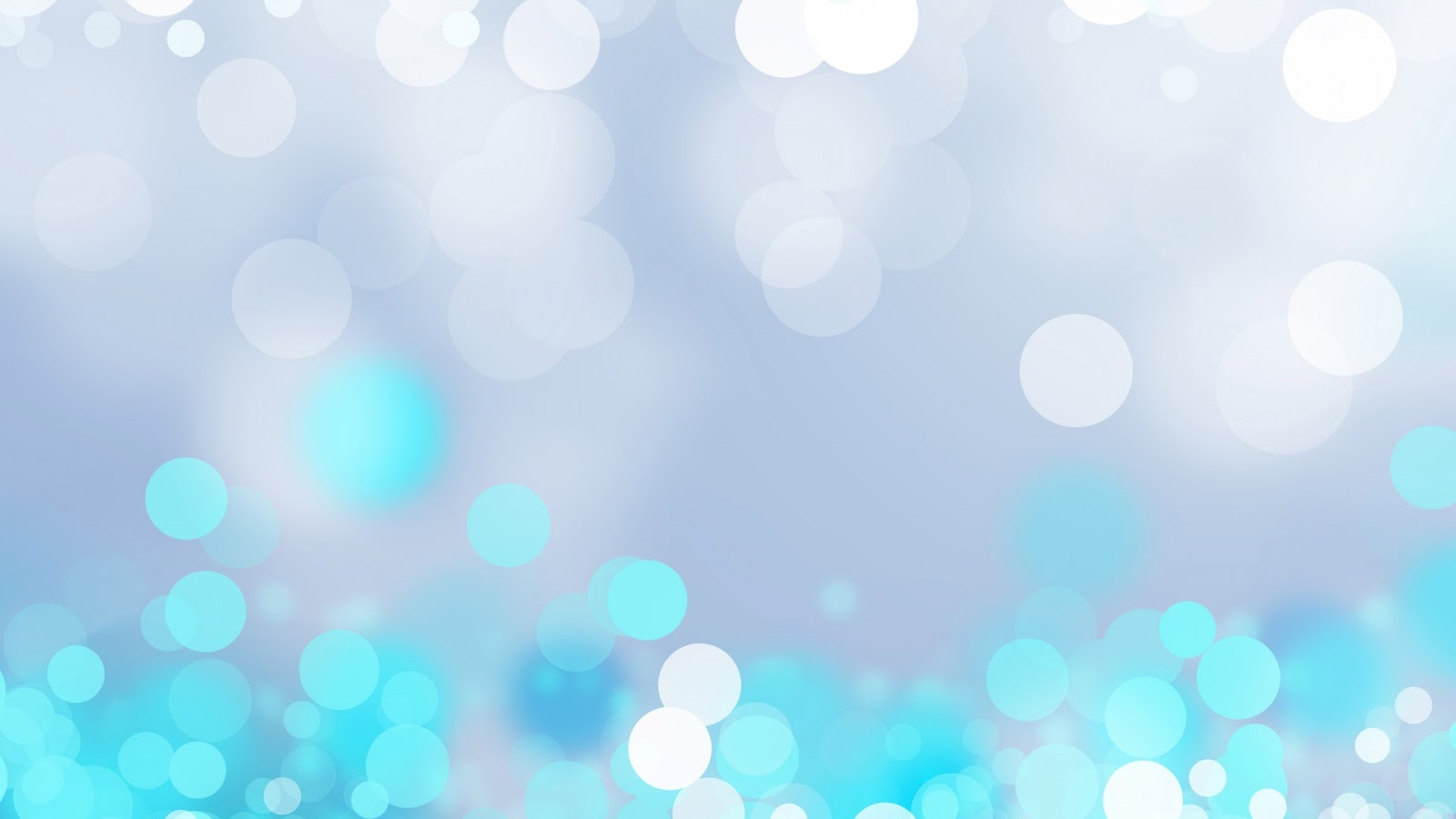 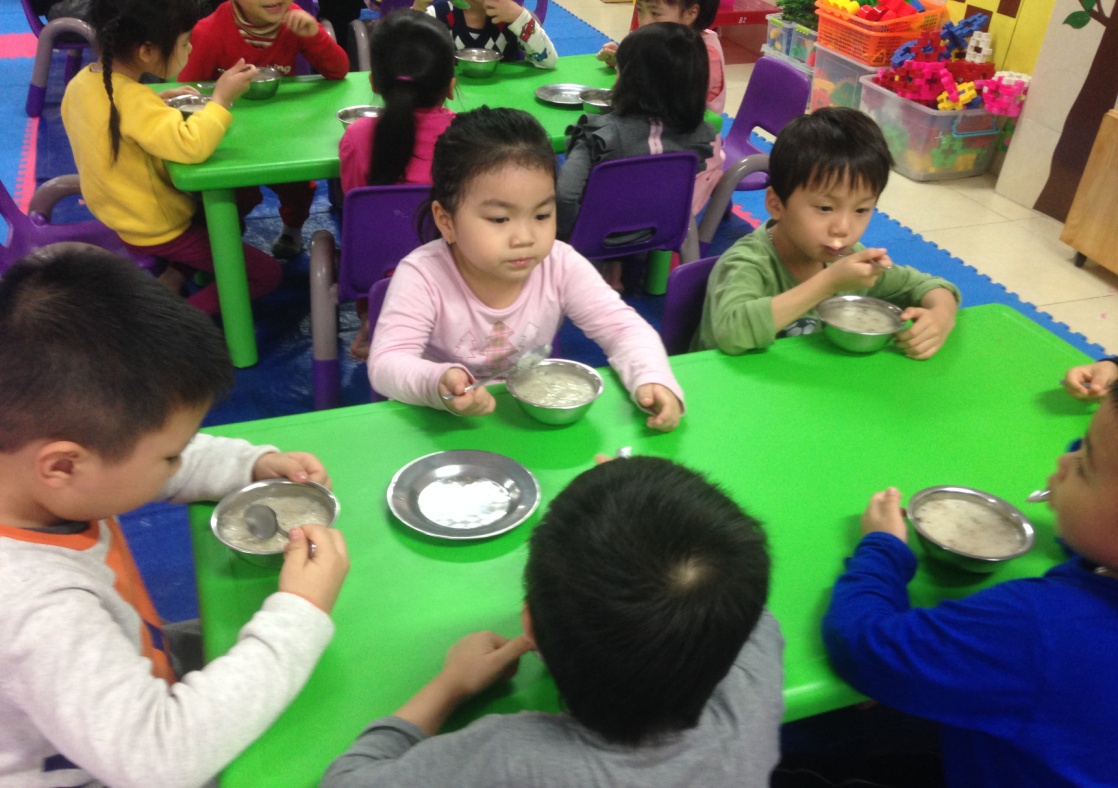 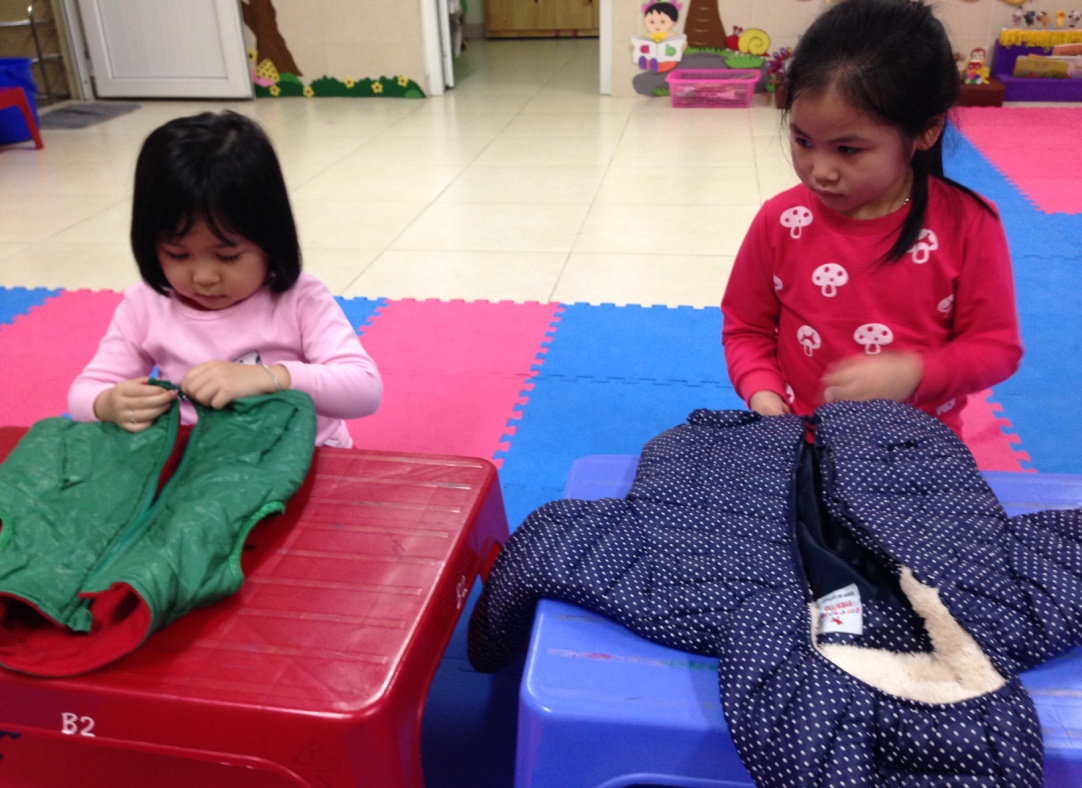 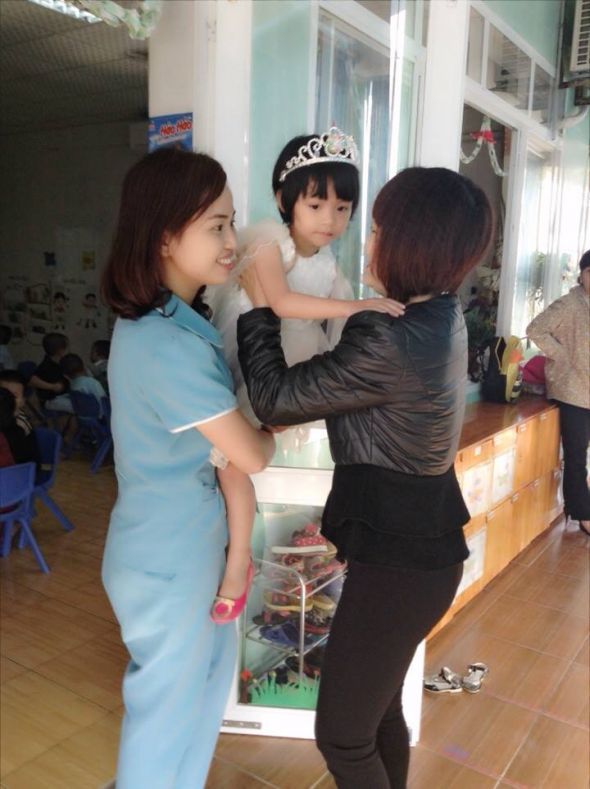 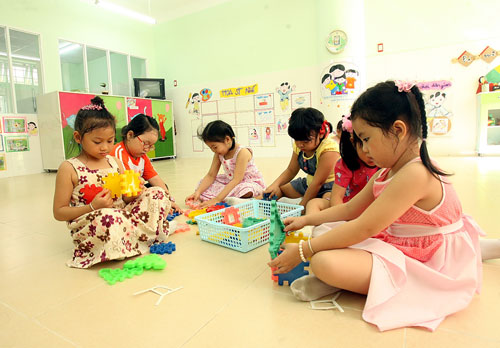 Cảnh buổi chiều
Cảnh buổi tối
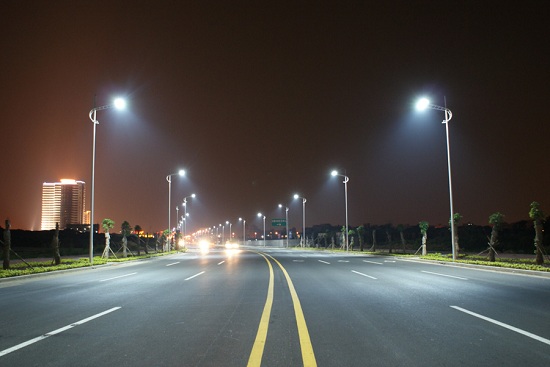 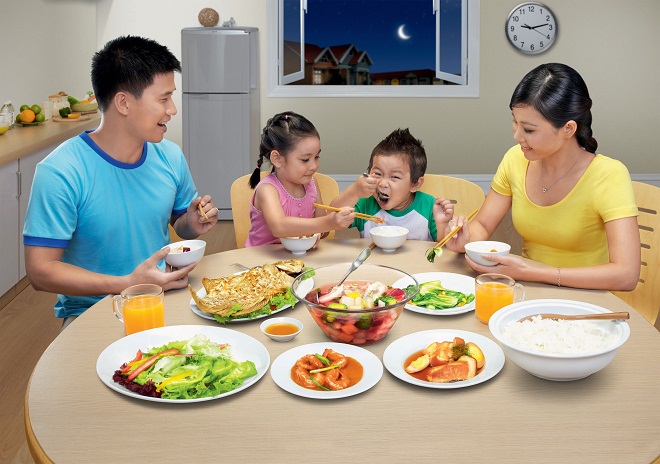 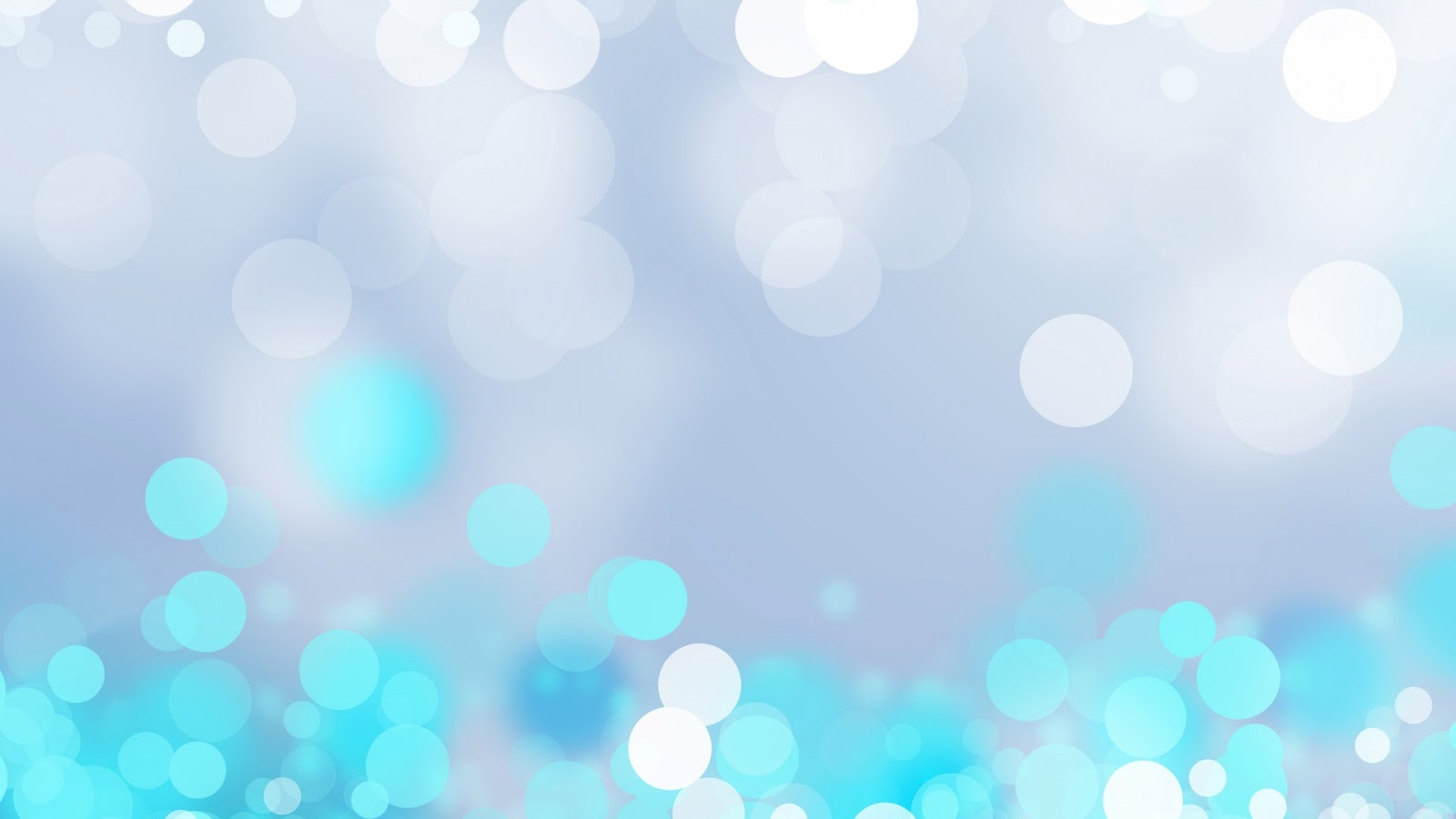 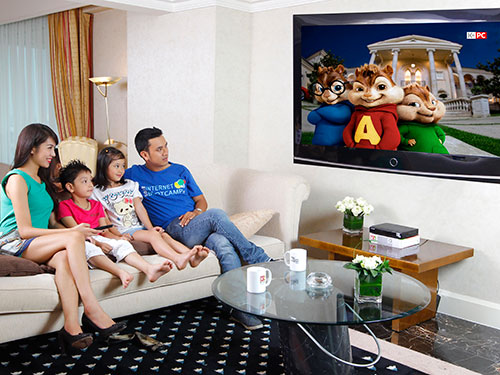 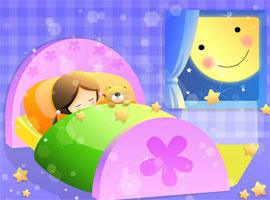 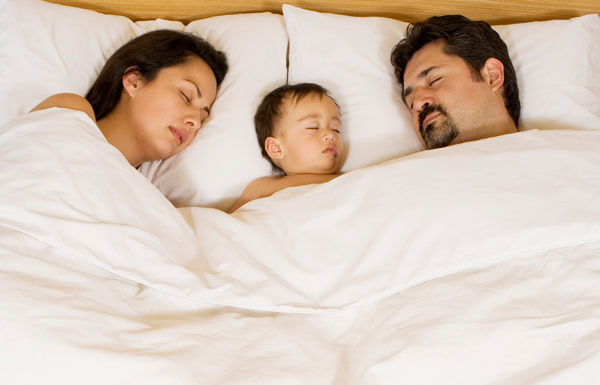 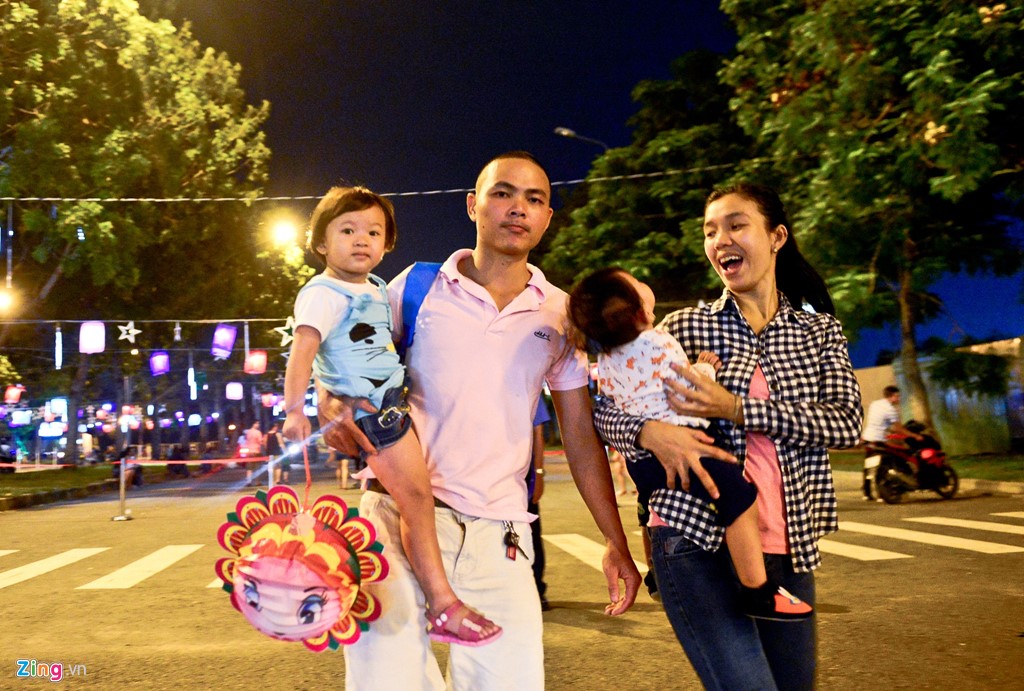 Chúc bé ngủ ngon
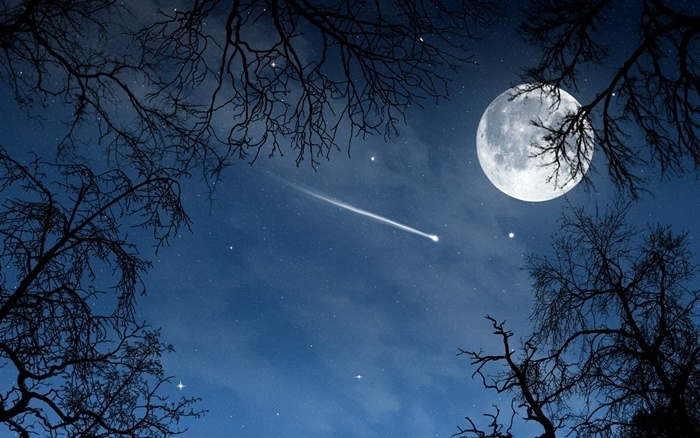 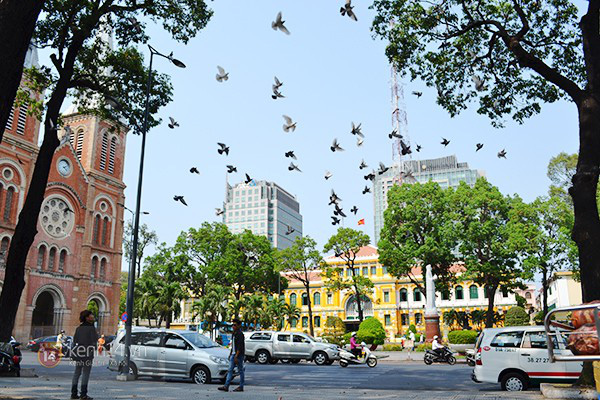 Ban đêm
Ban ngày
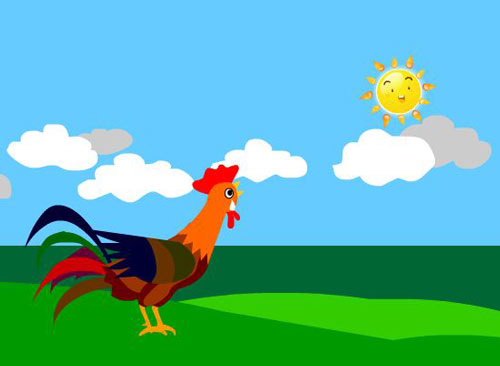 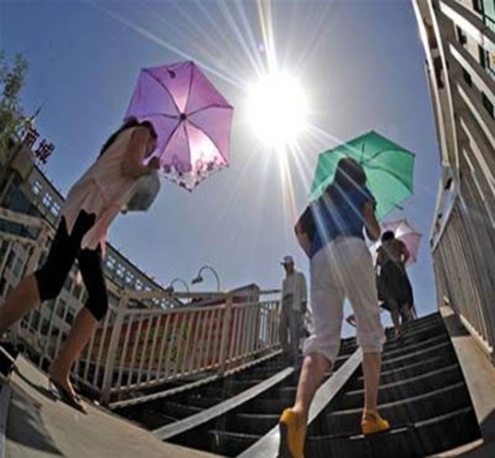 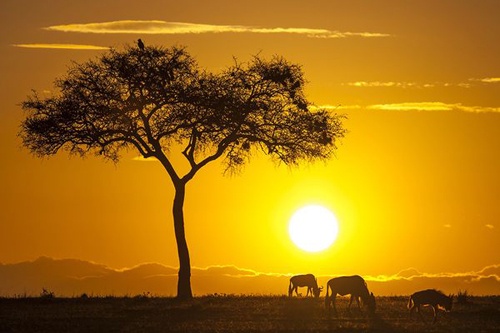 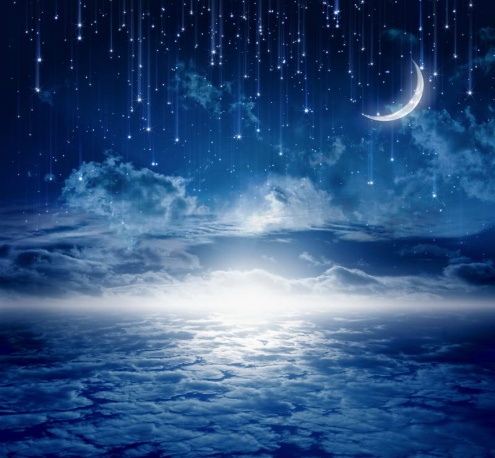 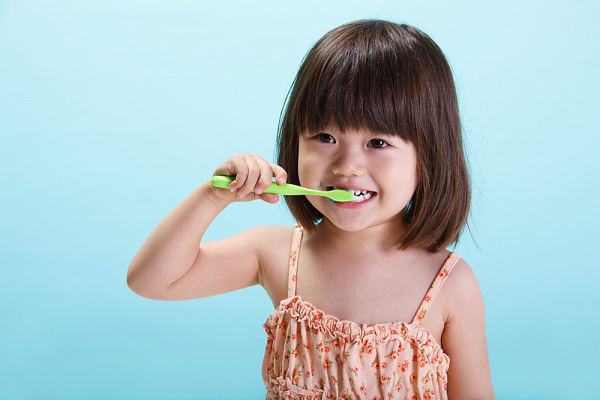 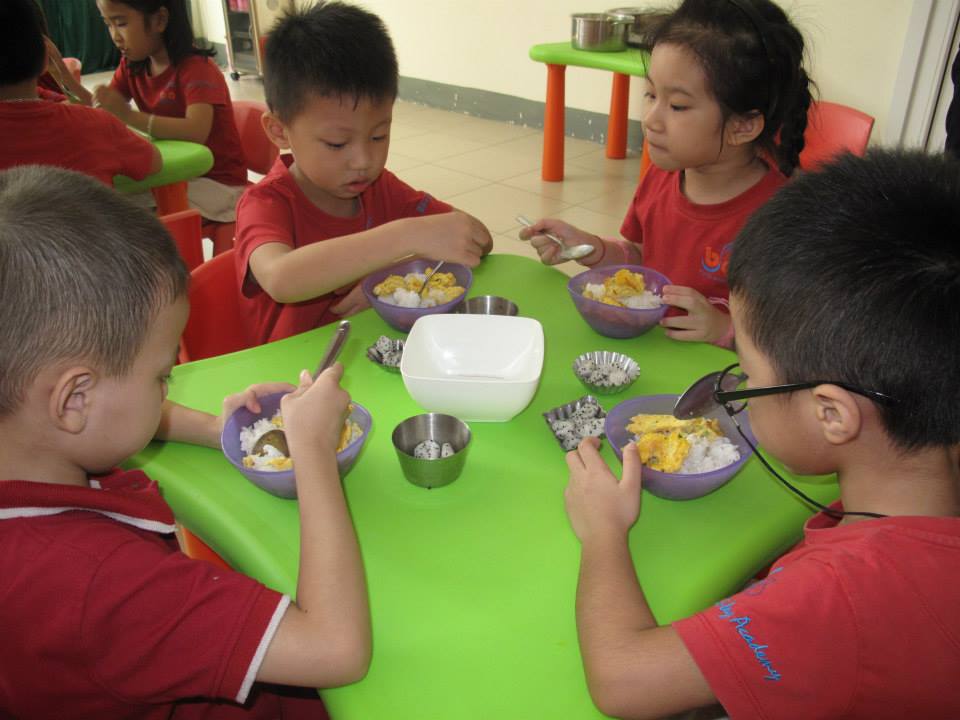 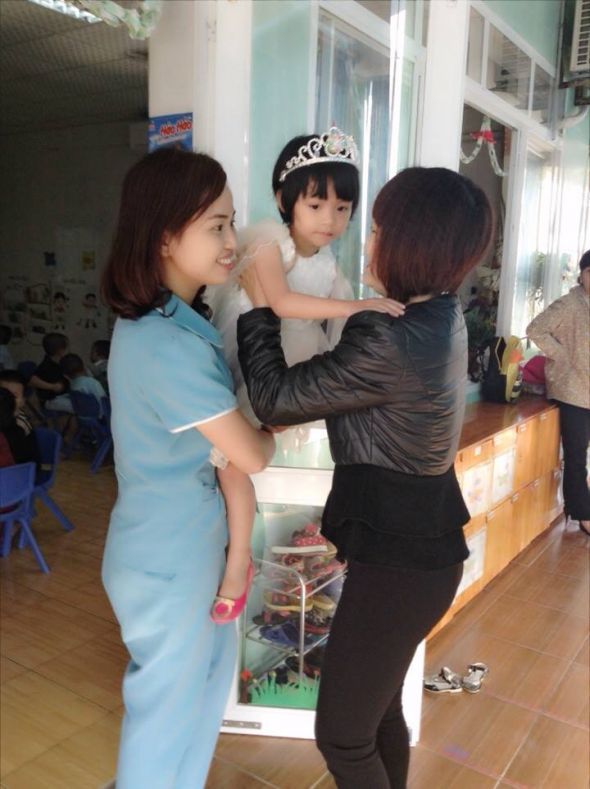 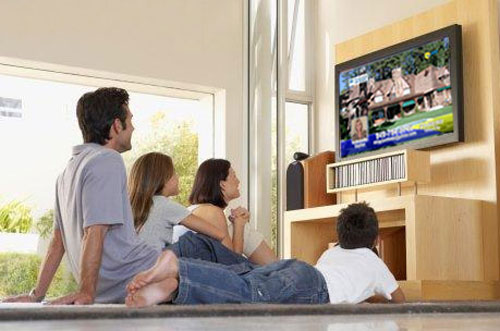 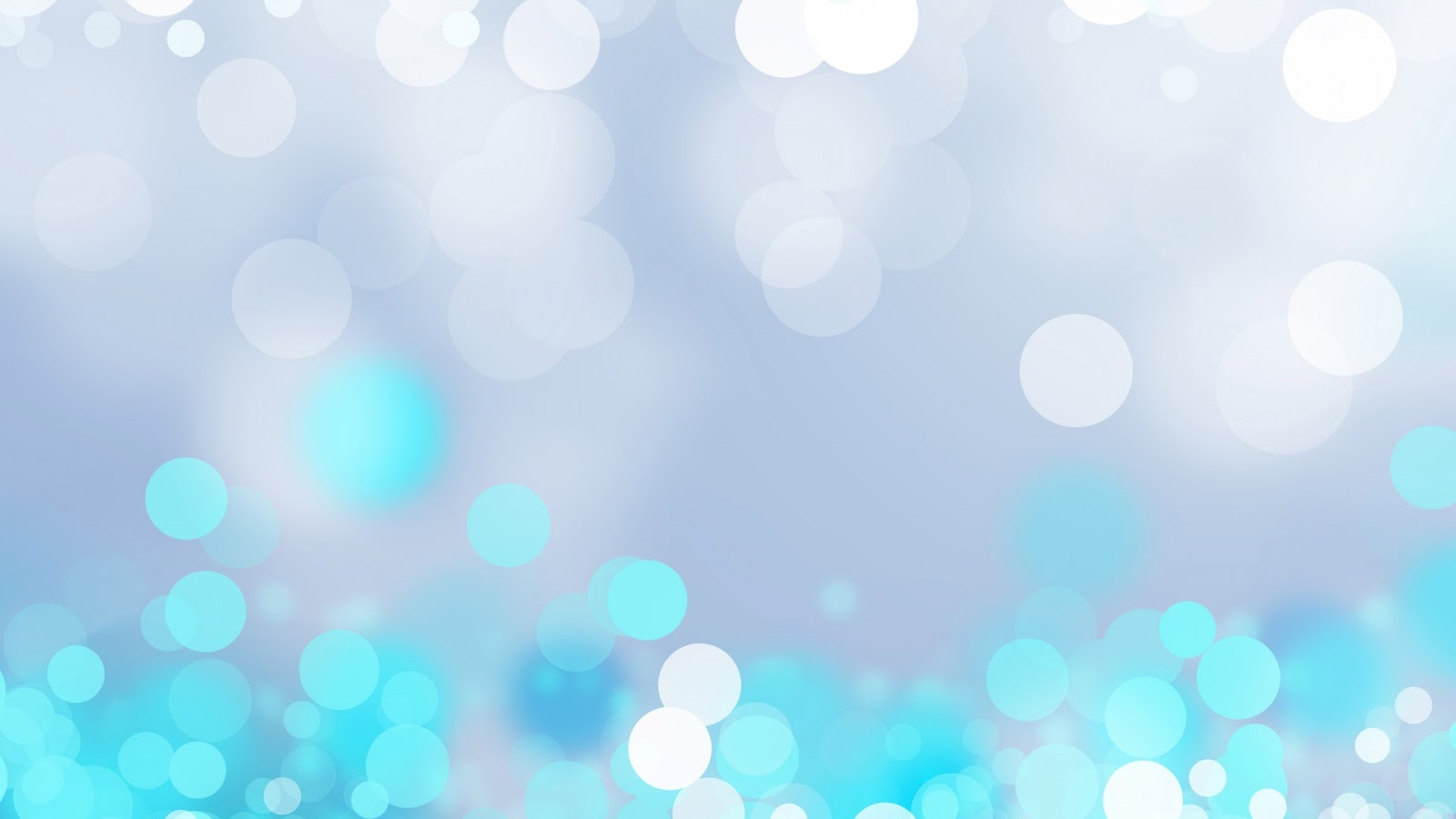 1 Ngày có 4 buổi
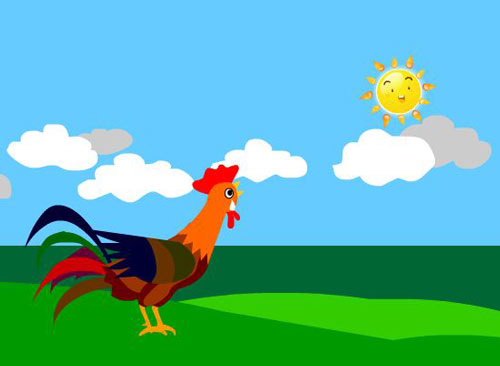 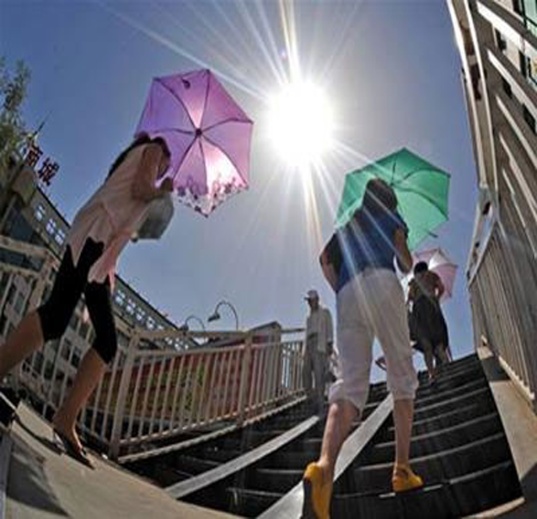 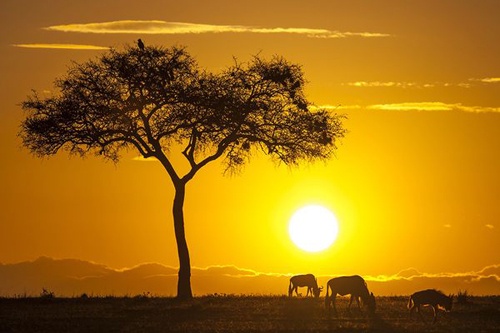 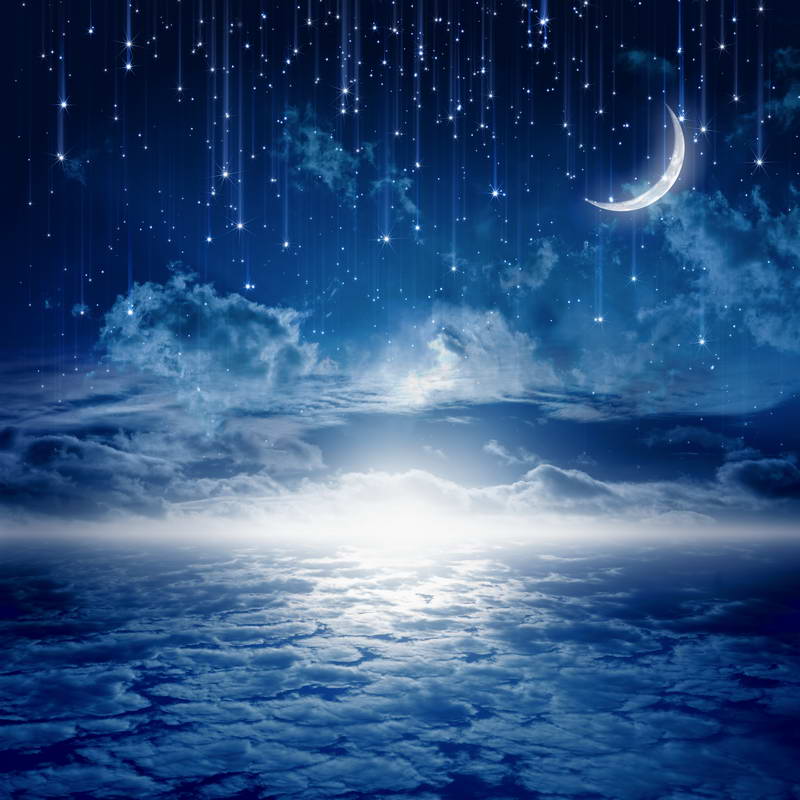 Luyện tập: 
 Trò chơi 1: “ Ai tinh mắt”
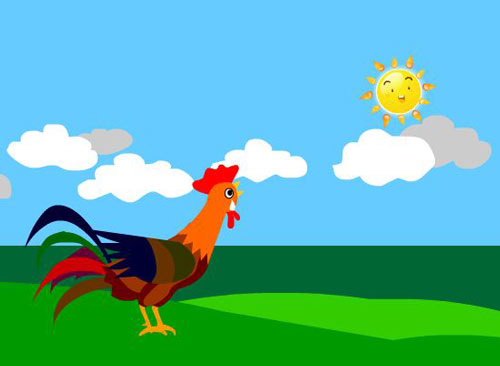 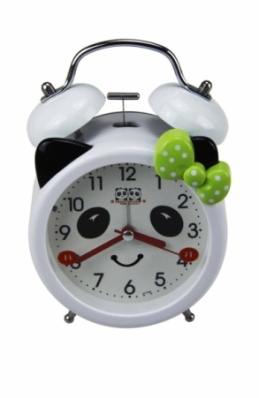 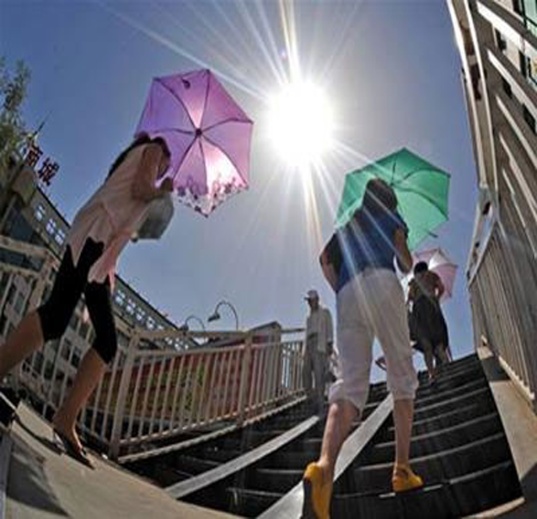 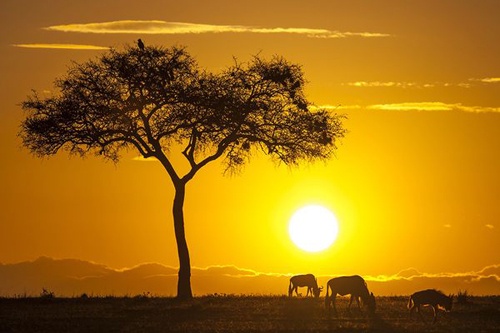 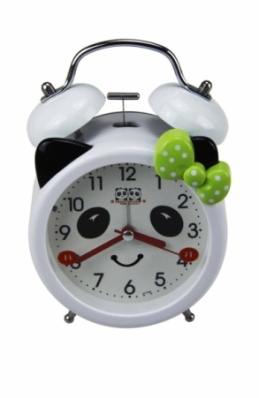 5
4
3
2
1
0
5
4
3
2
1
0
1: Một buổi
2: Hai buổi
Câu 1: Một ngày gồm mấy buổi?
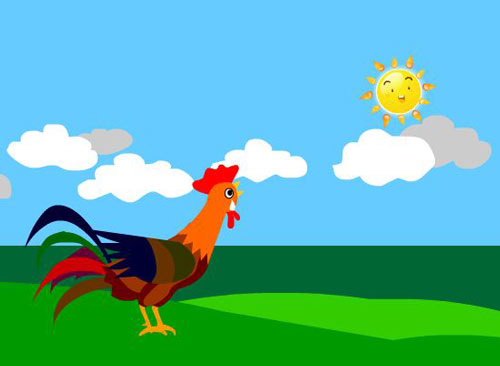 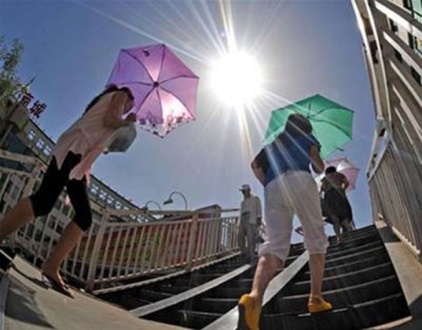 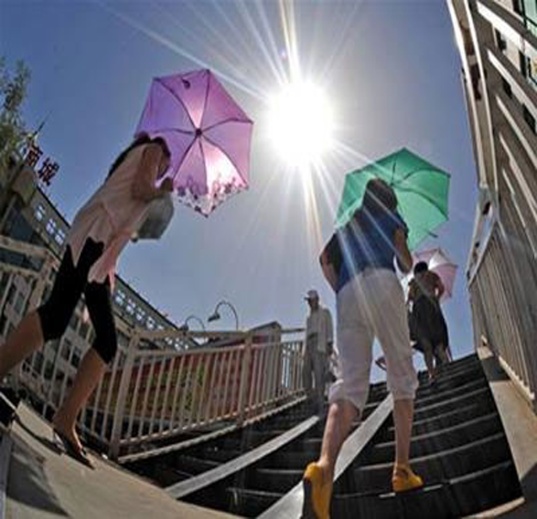 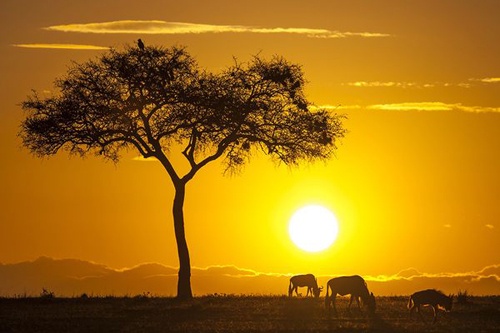 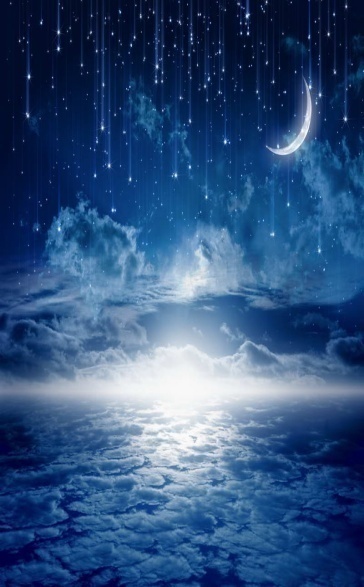 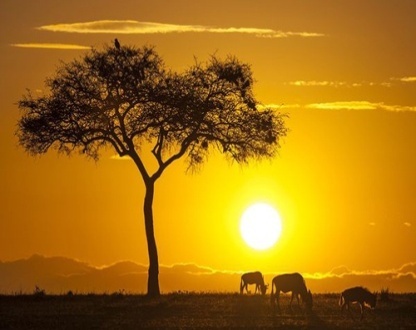 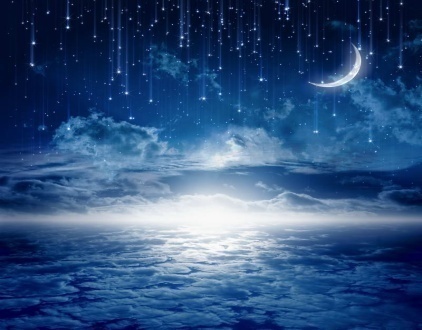 3: Ba buổi
4: Bốn buổi
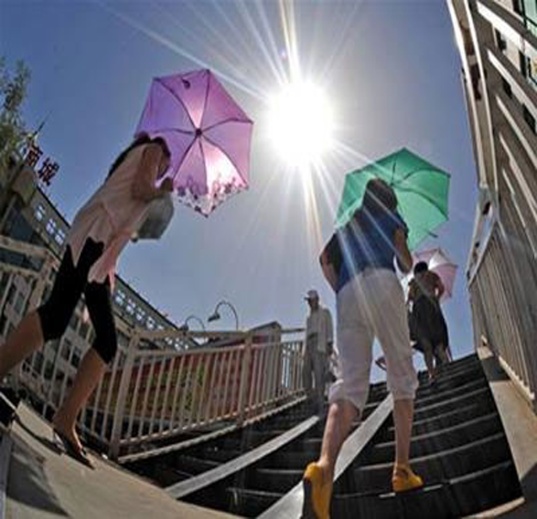 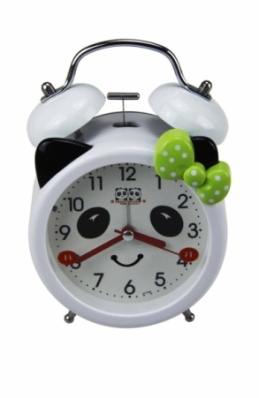 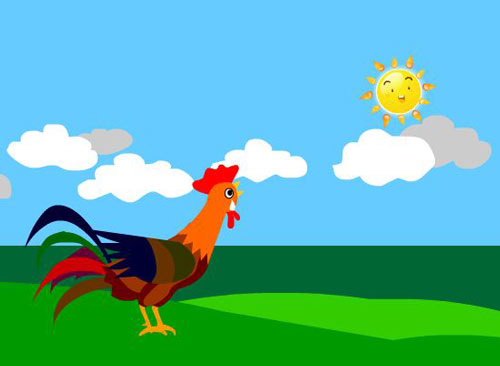 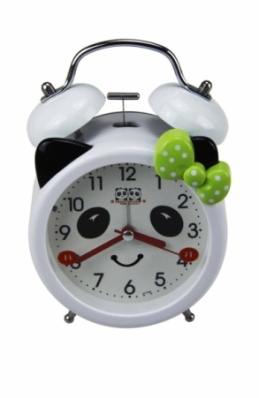 5
4
3
2
1
0
5
4
3
2
1
0
1: Che ô
2: Gà gáy
Câu 2: Đâu là hình ảnh cảnh thiên nhiên buổi sáng?
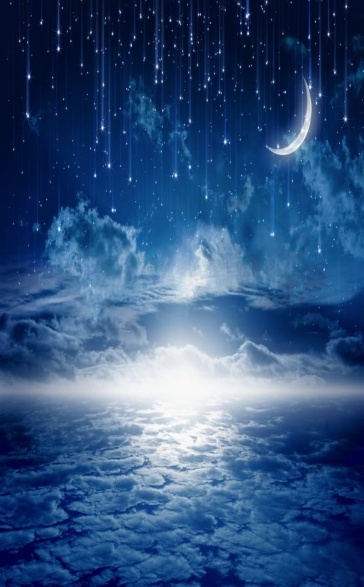 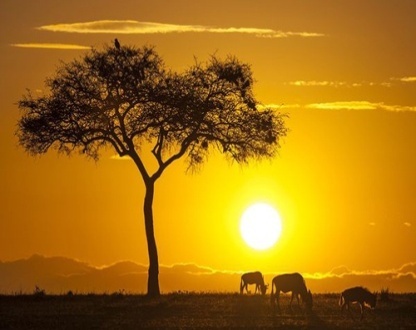 3: Trời tối
4: Mặt trời nặn
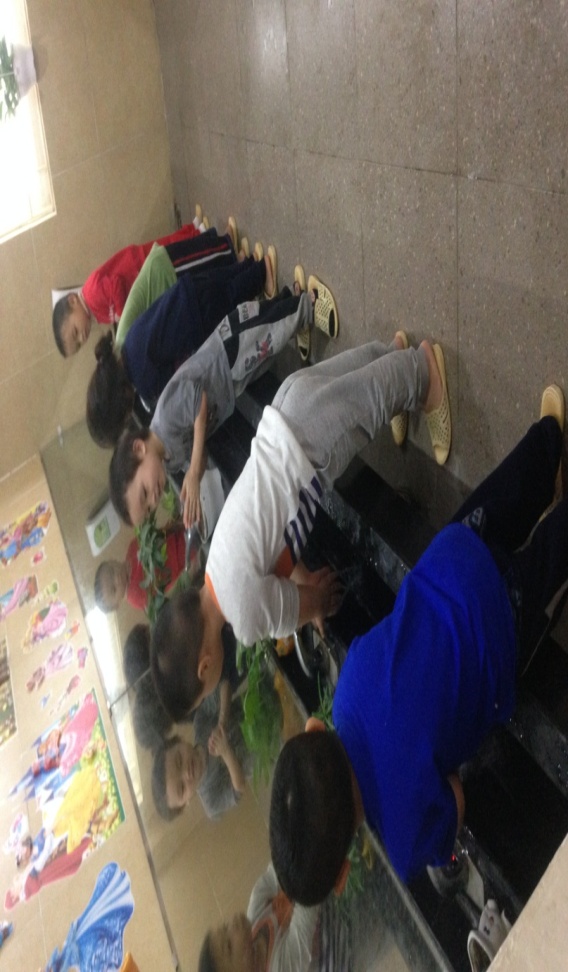 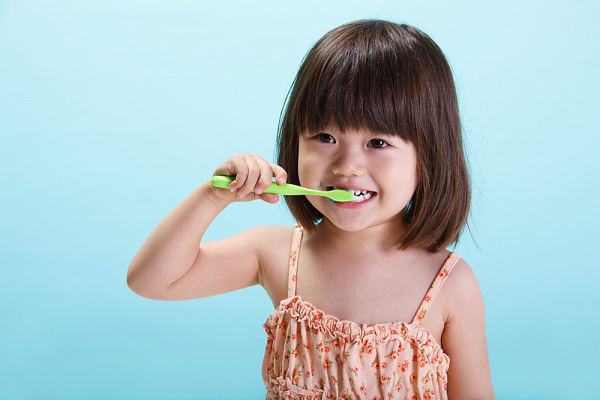 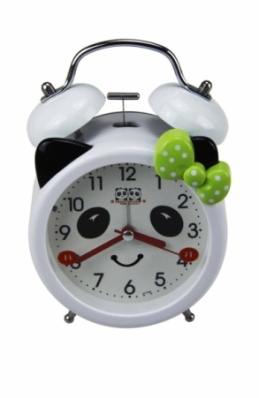 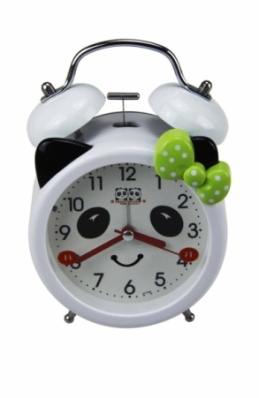 5
4
3
2
1
0
5
4
3
2
1
0
3: Rửa tay trước khi ăn tại lớp
1: Đánh răng sau khi ngủ dậy
Câu 3: Đâu là hoạt động buổi sáng?
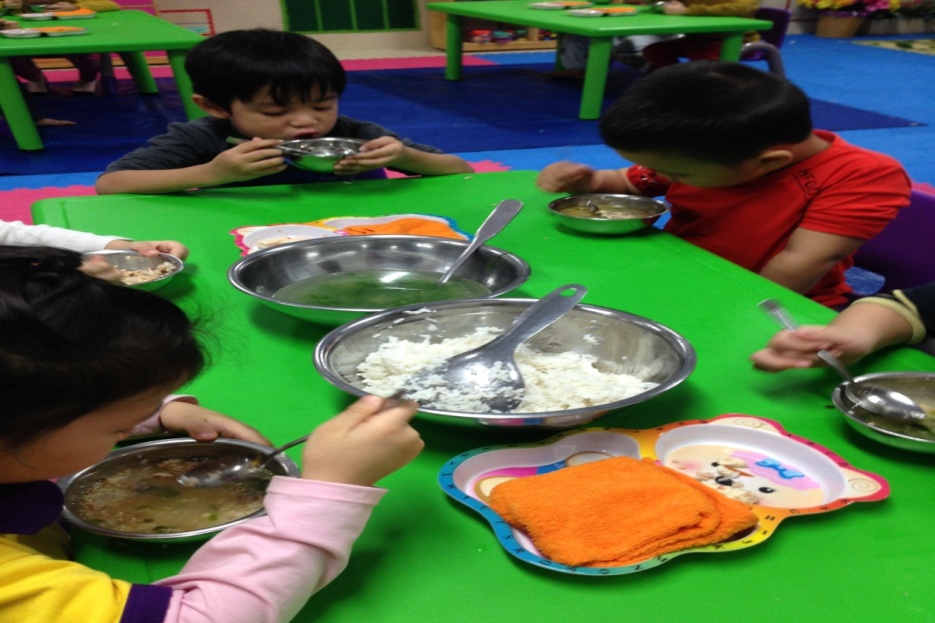 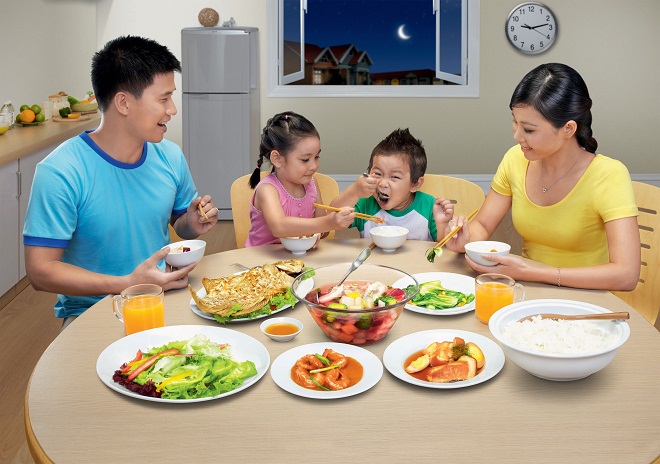 4: Ăn cơn trưa
2: Ăn cơm tối
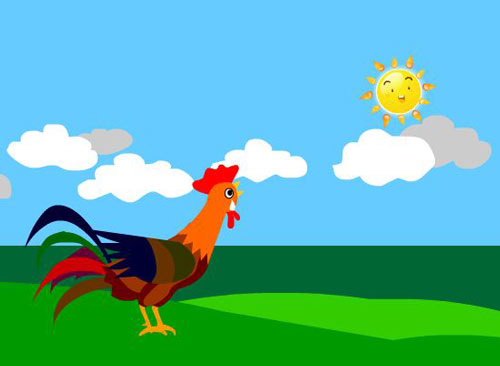 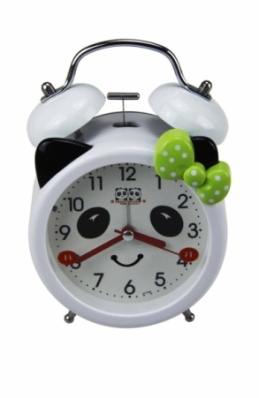 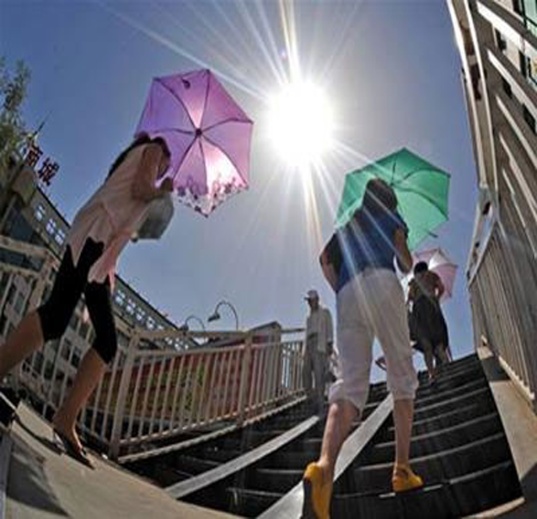 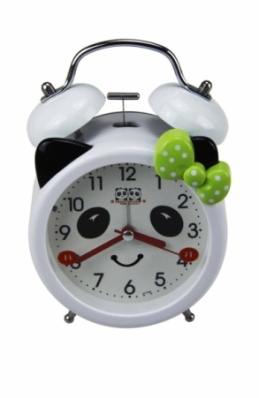 5
4
3
2
1
0
5
4
3
2
1
0
2: Buổi trưa
1: Buổi sáng
Câu 4:  Chương trình chúc bé ngủ ngon có vào buổi nào trong ngày?
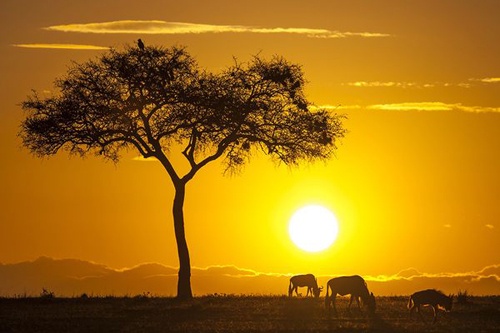 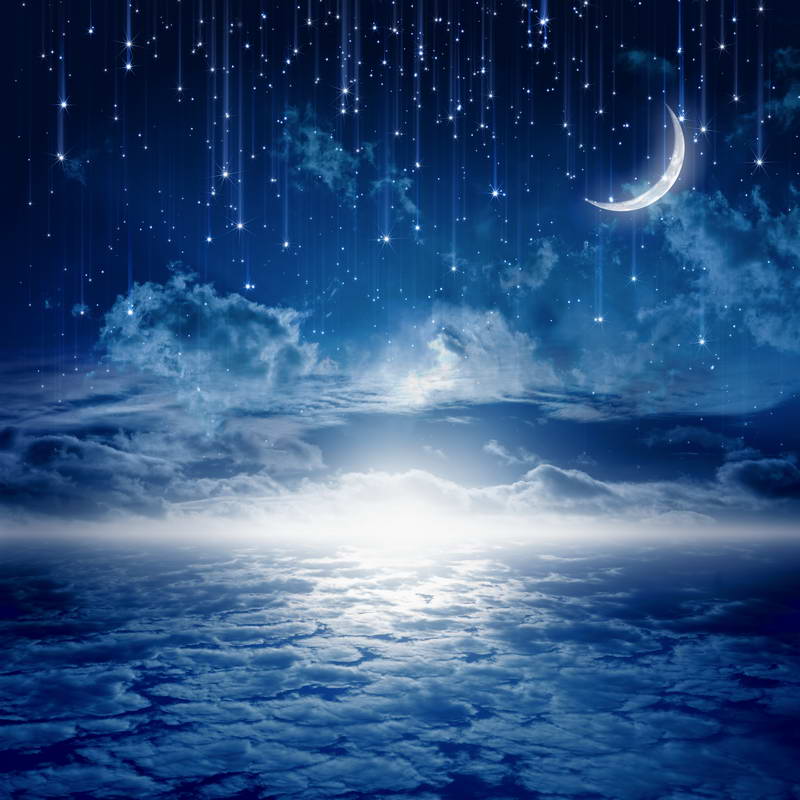 3: Buổi chiều
4: Buổi tối
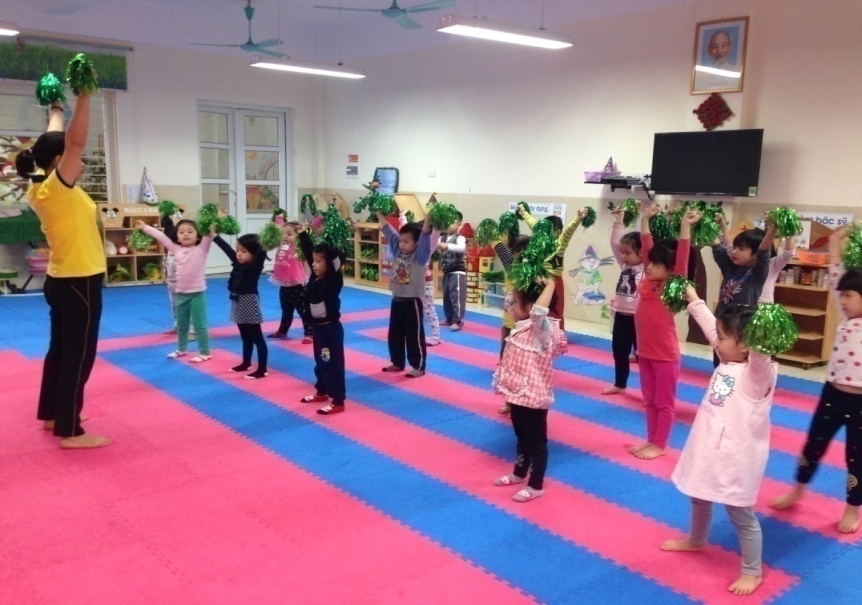 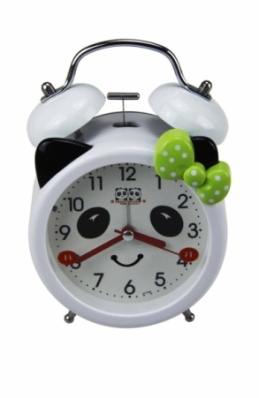 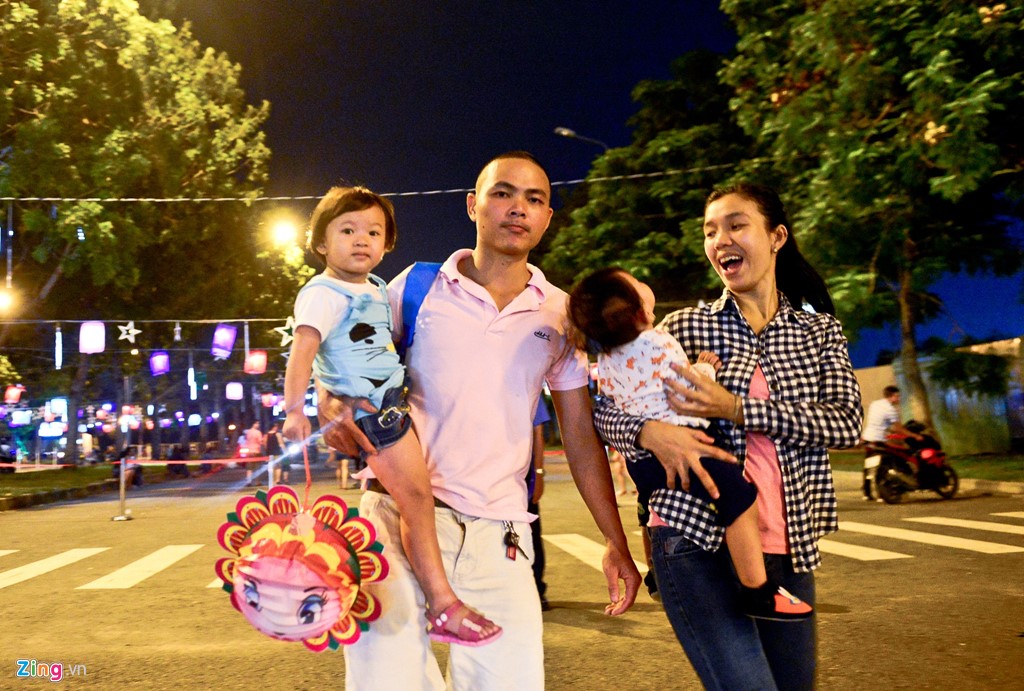 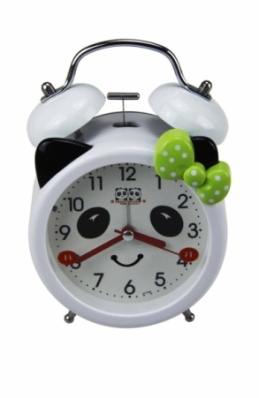 5
4
3
2
1
0
5
4
3
2
1
0
1: Tập thể dục
2: Đi chơi cùng bố mẹ
Câu 5:  Hoạt động nào diễn ra vào buổi trưa?
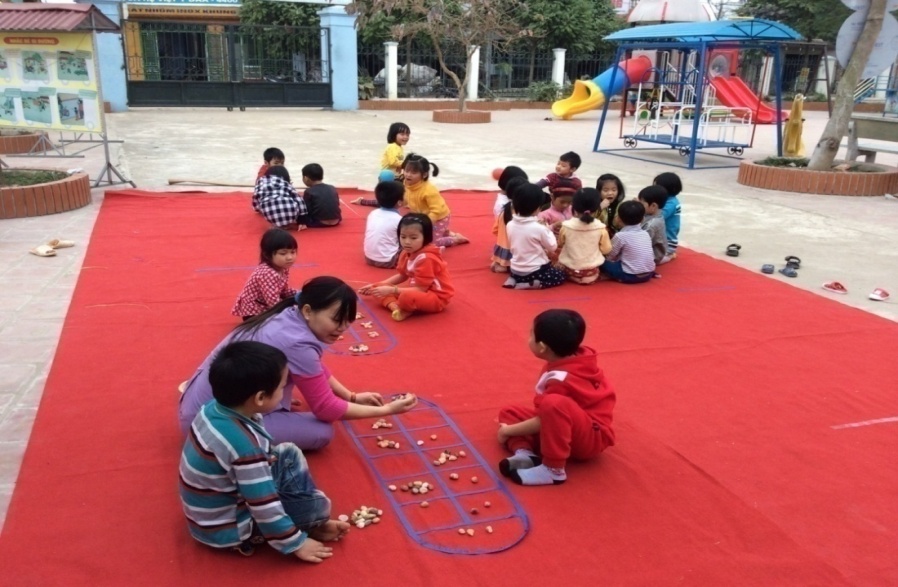 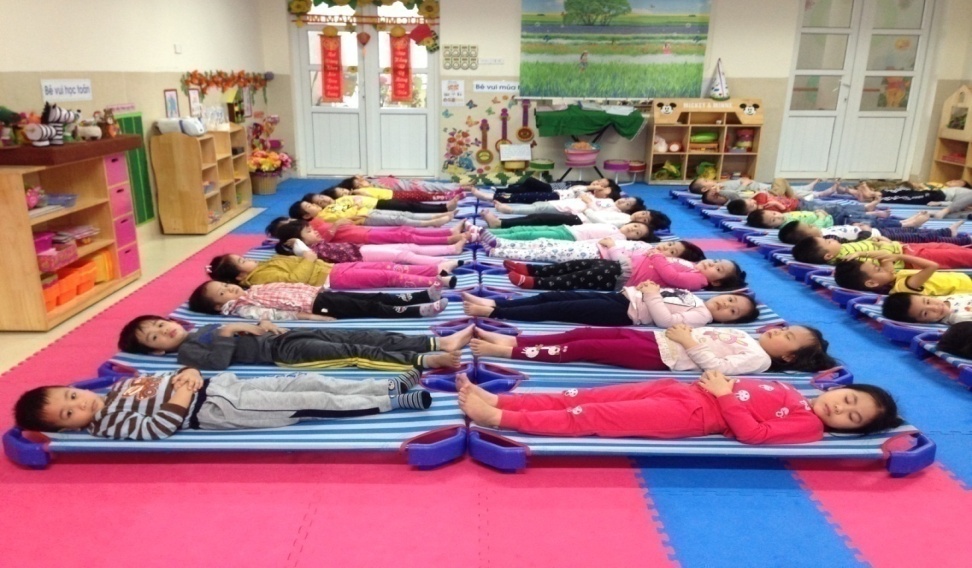 3: Hoạt động ngoài trời
4: Giờ ngủ tại lớp
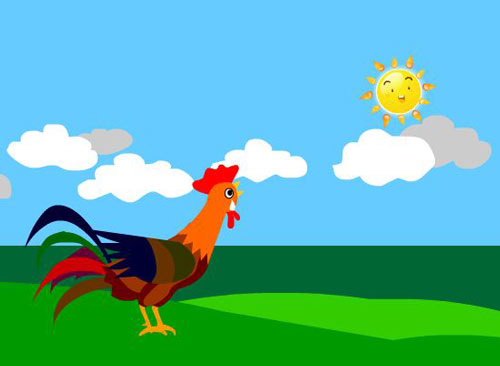 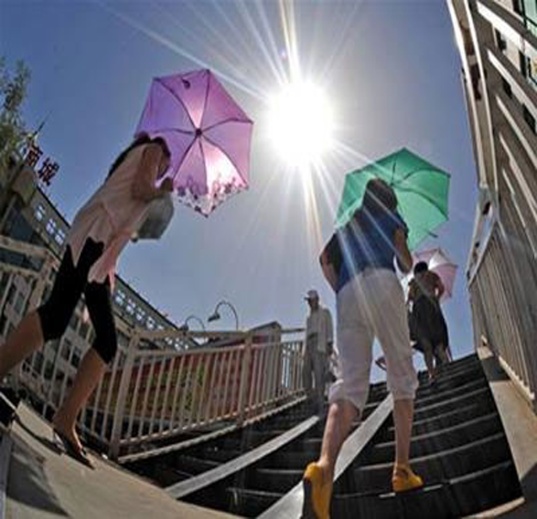 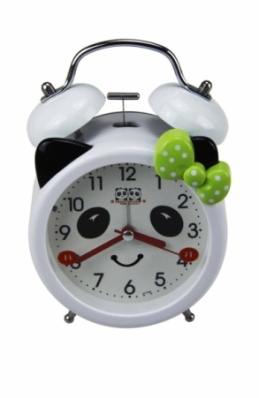 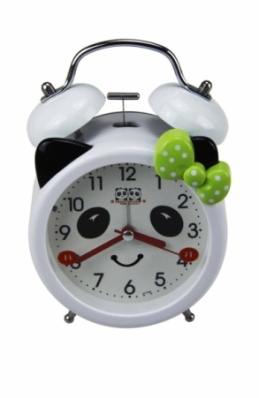 5
4
3
2
1
0
5
4
3
2
1
0
2: Buổi trưa
1: Buổi sáng
Câu 6:  Bố mẹ đón các con về là vào buổi nào trong ngày?
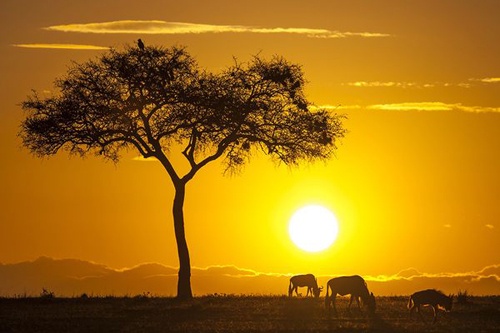 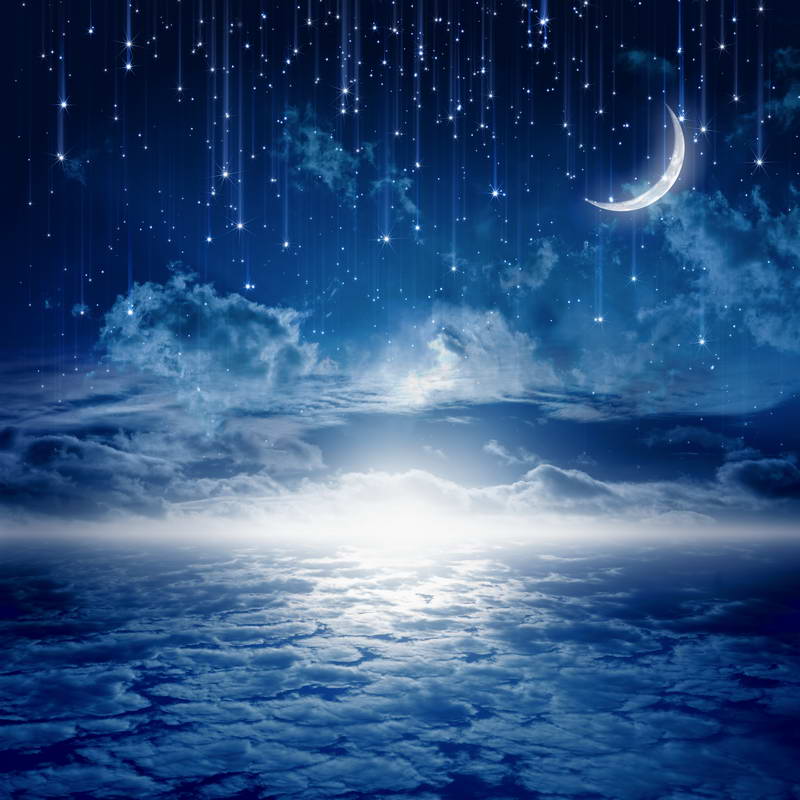 3: Buổi chiều
4: Buổi tối
Trò chơi 2: “ Bé thi tài”